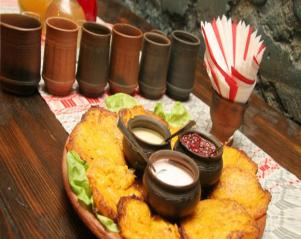 Государственное учреждение образования«Лидский районный экологический центр детей и молодёжи»Раздел «Национальные традиции питания»Тема:  «Кухни народов мира» Занятие 3                                                                                                Гринцевич Марина Петровна                                                                                педагог дополнительного образования
Задачи:
 расширить представления о кухне народов мира;
    попробовать свои силы в приготовлении национальных блюд;
 научиться готовить блюда  мировой кухни.
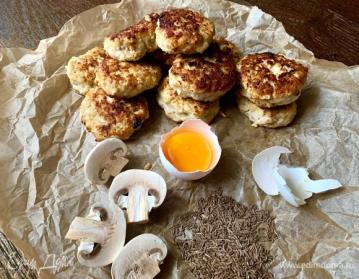 Английская кухня Котлеты для Агаты КристиОсновные ингредиенты: куриный фарш500 грибы200 овсяные хлопьяОвсяные хлопья, включенные в постоянный рацион, приносят большую пользу организму, так как помогают выводить токсины и снижают уровень холестерина в крови.2 ст. л. лук репчатый1 шт.чеснок2 зубчика яичные желтки 2 шт.тмин1 щепотка сольоливковое масло
Грузинская кухня
Среди грузин ходит поверье, что когда Бог распределял между народами земли, грузины были заняты и совершенно не собирались участвовать во всеобщей суете. Они сидели и неторопливо пили вино и ели шашлык. Господа это так растрогало, что он взял и подарил им Грузию — землю, которую приберег для себя.
Хачапури

	Эти лепешки из воздушного теста с тягучим сыром внутри сводят с ума. Остановиться невозможно! Ты отщипываешь кусочек, потом еще кусочек и еще… Хачапури бывают нескольких видов: по-аджарски – в форме лодочки, с яйцом, добавленным поверх сырной начинки, по-имеретински – в виде лепешки с сырной начинкой из имеретинского сыра, по-менгрельски – в виде лепешки с сырной начинкой, посыпанной сверху сыром. Попробуйте приготовить имеретинские хачапури.
Ингредиенты: 

Мацони или кефир500 мл
Молоко200 мл
Яйцо куриное3 шт.
Растопленное сливочное масло100 г
Растительное масло100 г
Мука800-1000 г
Сухие дрожжи10 г
Сахар1 ч. л.
Соль по вкусу
Имеретинский сыр (или адыгейский, вымоченная брынза)1 кг
Сливочное масло75 г
Сметана1 ст. л.
Желток1 шт.
Способ приготовления 
В теплое (не горячее!) молоко добавляем щепотку сахара и дрожжи, наливаем немного подсолнечного масла (2 столовые ложки), присыпаем мукой и ставим в теплое место на 15 минут. 
Добавляем в дрожжевую смесь мацони (кефир), одно яйцо и половину предварительно просеянной муки. Вымешиваем, понемногу добавляя остывшее растопленное масло, соль и оставшуюся муку. Время от времени наливаем на ладонь несколько капель растительного масла, чтобы тесто не прилипало к рукам.Формируем из теста шар, присыпаем мукой и даем ему подойти 1 час. Вымешиваем и снова оставляем подходить еще на 1 час. Сыр натираем на крупной терке, добавляем яйцо и вмешиваем размягченное сливочное масло. Тесто и начинку делим на 5-6 частей.  Каждую часть теста раскатываем в лепешку толщиной 1 сантиметр, выкладываем начинку, оставляя 3-4 сантиметра от края. Соединяем края, переворачиваем защипами вниз и аккуратно раскатываем до толщины 1
Пхали 

			Воистину - грузинские блюда могут порадовать и вегетарианцев! Пхали - закуска в виде паштета из отварных (тушеных) овощей с ореховой заправкой. Пхали может быть из молодой капусты, зеленой фасоли, из баклажанов, из свеклы или свекольной ботвы, из шпината. Отщипните кусочек свежего лаваша, намажьте пхали, положите в рот и зажмурьтесь от удовольствия!
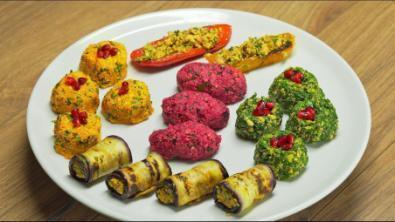 Ингредиенты: 
Листья шпината500 г
Очищенные грецкие орехи75-100 г
Крупная луковица 1 шт.
Чеснок 2-3 шт.
Кинза 1 пучок
Гранат 1 шт.
Уцхо-сунели или хмели-сунели 1 ч. л.
Белый винный уксус или гранатовый сок 1 ст. л.
Соль, свежемолотый черный перец по вкусу
Масло грецкого ореха по желанию
Способ приготовления 

Тщательно промываем шпинат и опускаем в кастрюлю с кипящей водой на 5 минут, откидываем и даем стечь. Отжимаем. Грецкие орехи, чеснок, репчатый лук, зелень измельчаем в мясорубке или в блендере. Добавляем специи, соль и перец. Вымешиваем. Отжатый шпинат также пропускаем через мясорубку. Если масса получилась жидковатой, снова отжимаем. 
Смешиваем шпинат с ореховой заправкой. Добавляем немного винного уксуса. Получившуюся массу выкладываем в виде шариков, посыпаем гранатовыми зернами и слегка сбрызгиваем маслом грецкого ореха.
Французская кухня
Мода и еда — вот два слова, которыми можно охарактеризовать современную Францию. Ни в одной другой стране не уделяют столько внимания еде, способам ее подачи и презентации. Французская национальная кухня отличается многообразием вкусов и сочетаний, а также различными технологиями приготовления. Французы называют кулинарию искусством и считают, что в любой рецепт можно привнести новизну и сделать его уникальным. Прикоснуться к высокой кухне достаточно просто и в домашних условиях, приготовив луковый суп-пюре вишисуаз, гратен дофинуа, киш лорен или классику — жюльен с курицей и грибами. Вкусная, простая и домашняя еда во Франции ценится не меньше, чем блюда ресторанного качества. Главное — соблюдать баланс вкусов и выбирать свежие продукты. То же самое касается и французских десертов: яблочный тарт татен, профитроли с кремом и легкое миндальное печенье макарон способны растопить даже самое привередливое в кулинарном вопросе сердце.
Киш

			Киш — это французский открытый пирог. Уточнять, что он еще и потрясающе вкусный, нет никакой необходимости. Готовить его можно по-разному. Это именно тот рецепт, в котором можно применить фантазию. Киш можно подавать как в холодном виде, так и в горячем. Его вкусовые качества от этого не изменятся.
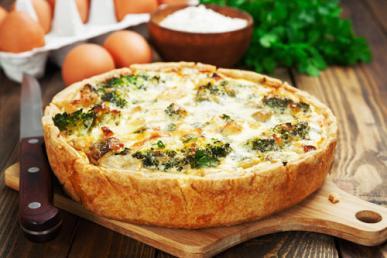 Ингредиенты: 
Мука175 г
Соль  щепотка
Сливочное масло  75 г
Сыр чеддер  250 г
Помидоры  4 шт.
Бекон  200 г
Яйца 5 шт.
Молоко 100 мл
Сливки 200 мл
Черный перец по вкусу
Способ приготовления: 
Смешать муку и соль в миске. Туда же вмешать размягченное сливочное масло до образования крошки. Добавить пару ложек холодной воды, чтобы тесто получилось мягким. Завернуть и положить в морозилку на 30 минут. 
Достать тесто и раскатать его в тонкий пласт. Выложить в форму. Снова убрать в холодильник.
Разогреть духовку до 190 градусов. 
Присыпать тесто фасолью и выпекать в течение 20 минут. Убрать фасоль и выпекать еще 5 минут. Фасоль здесь выступает в качестве пресса. Покрывайте ею всю поверхность теста.
Убавить температуру до 160 градусов.
Натереть чеддер и выложить его на дно формы. Добавить помидоры, нарезанные тонкими ломтиками, и слегка подрумяненные кусочки бекона. 
Смешать в миске молоко, яйца и сливки. Залить смесью сыр и бекон. Сверху посыпать перцем и тимьяном. 
Запекать в течение 30-40 минут, пока тесто не схватится, а края киша не подрумянятся.
Дать блюду немного остыть и можно подавать.
Белорусская кухняГречневая каша со свекольной ботвой и зеленью
Продукты, входящие в рецепт

1.  Свекла 100 грамм
2.  Укроп 50 грамм
3.  Петрушка 50 грамм
4.  Крупа гречневая 210 грамм
5.  Масло сливочное несоленое 60 грамм
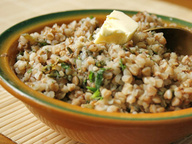 Приготовление
1.    Вскипятить 2 стакана воды. Гречневую крупу промыть, воду хорошенько слить.
2.    Мелко нарезать свекольную ботву.
3.    В кипящую воду всыпать крупу и положить измельченную ботву.
4.    Довести до кипения, перемешать, убавить огонь и варить с закрытой крышкой 15 мин, не перемешивая.
5.   Затем выключить огонь и дать постоять каше еще минут 10.
6.   Перед подачей на стол положить сливочное масло, всыпать мелко нарезанные укроп и петрушку и перемешать.
Индийская кухня
«МУРКАРМА»
 куриные грудки ТМ «Петруха»
500 г - лук репчатый
1 шт.  - перец болгарский
2 зубчика чеснока
1 шт. миндаль
50 г  сливки
150 мл кардамон молотый
1 щепотка имбирь молотый
1 щепотка соль
по вкусу  перец
по вкусу растительное масло
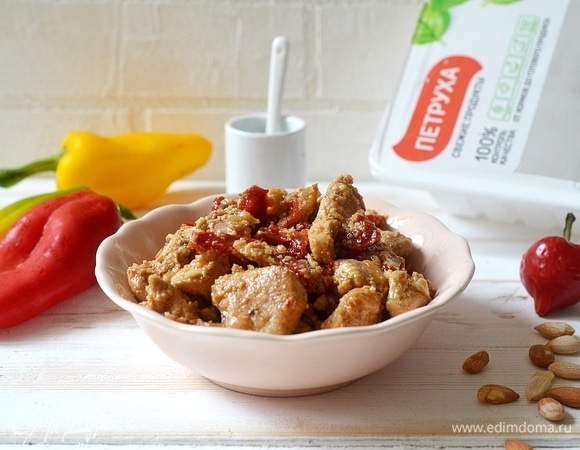 Закончи предложения
•	Мне понравилось …
•	Было интересно…
•	Я научилась (научился) …
•	Я узнал(а) , что…
•	Меня удивило…
•	Было непонятно ,,,
Желаю успехов!